SPINAL REFLEXES
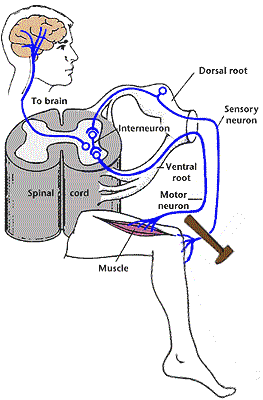 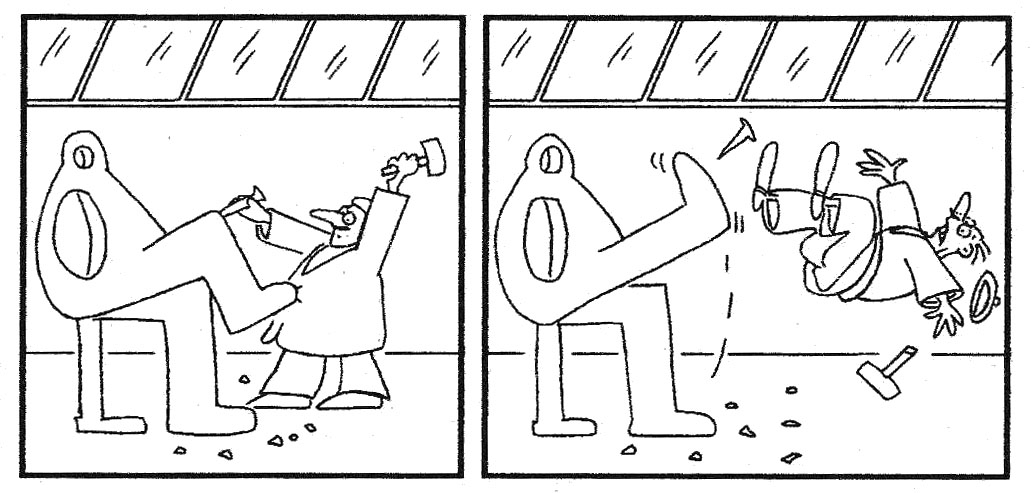 V 3.5
Main figures sources:
Purves et al., NEUROSCIENZE, Zanichelli
Kandel et al., PRINCIPLES OF NEUROSCIENCE, Mc Graw Hill
OVERVIEW
General organization of the spinal cord
Classification of peripheral fibers
Classification of spinal reflexes
Monosynaptic reflex
Muscle spindle
H Reflex
Reciprocal inhibition
Di-synaptic reflex
Polisynaptic reflexes
Flexion reflex
Synaptic organization of the spinal cord
Synaptic integration
General organization of the motor system
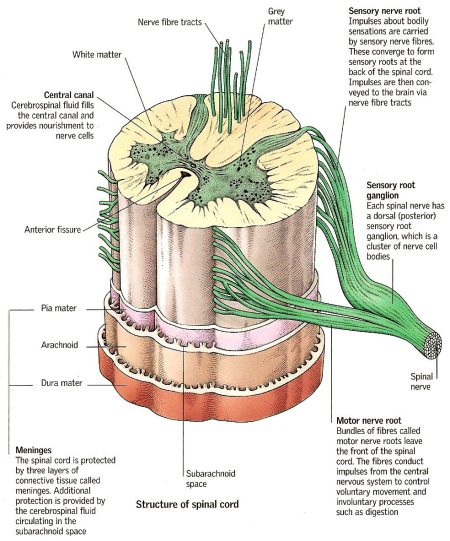 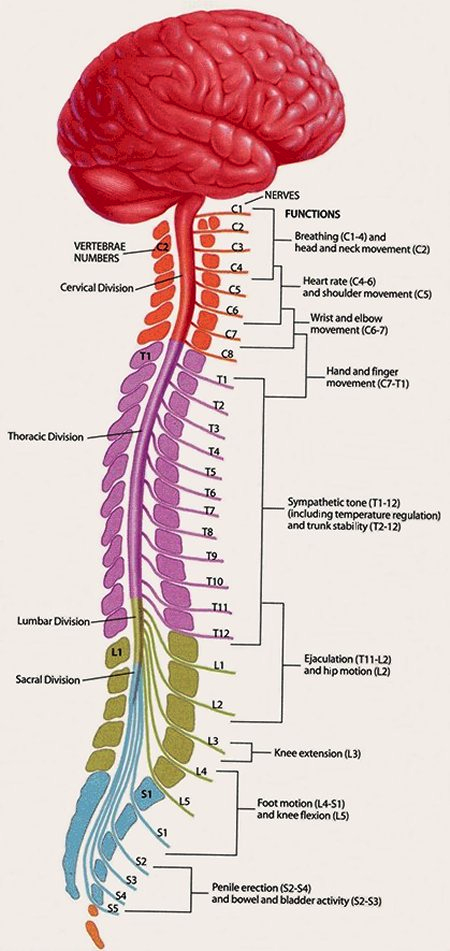 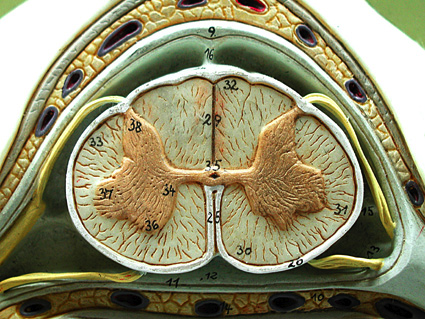 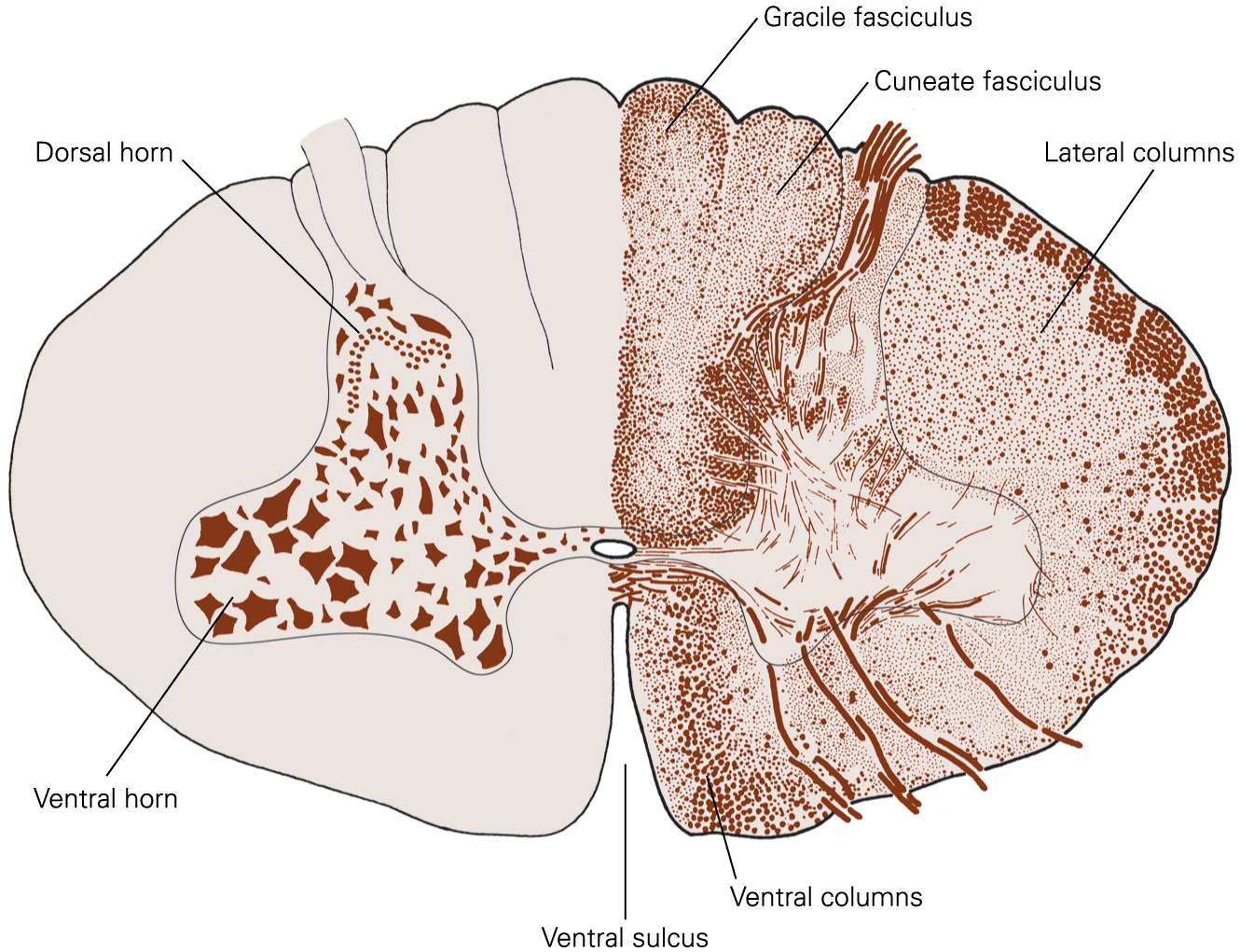 CLASSIFICATION OF NERVE FIBERS
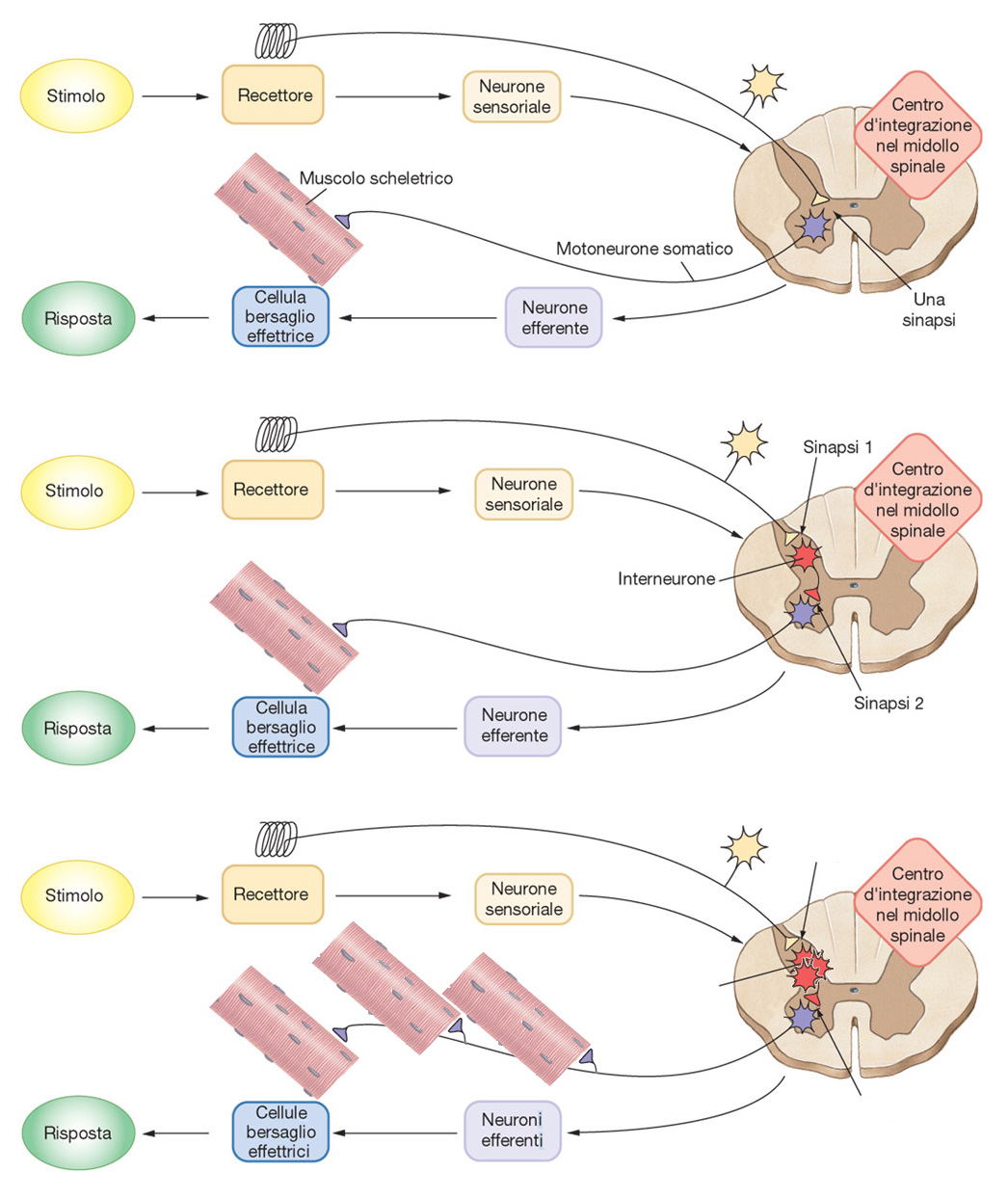 CLASSIFICATION OF REFLEXES
monosynaptic reflex
disynaptic reflex
n sinapsi
n interneuroni
polysynaptic reflexes
n muscoli scheletrici
n motoneuroni
Modificata da Silverthorn, fisiologia umana, Ambrosiana
REFLEX CIRCUITRY: THE MONOSYNAPTIC REFLEX
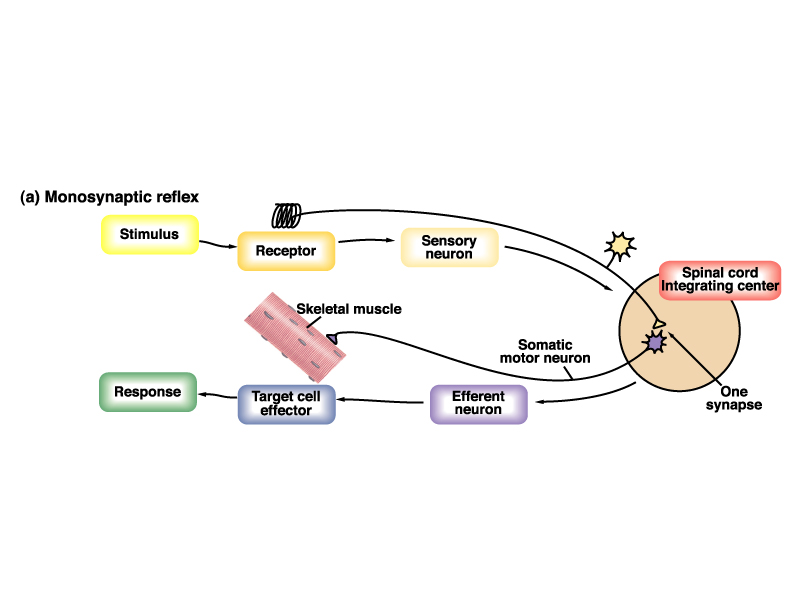 MONOSYNAPTIC REFLEX, MIOTACTIC, STRETCH REFLEX
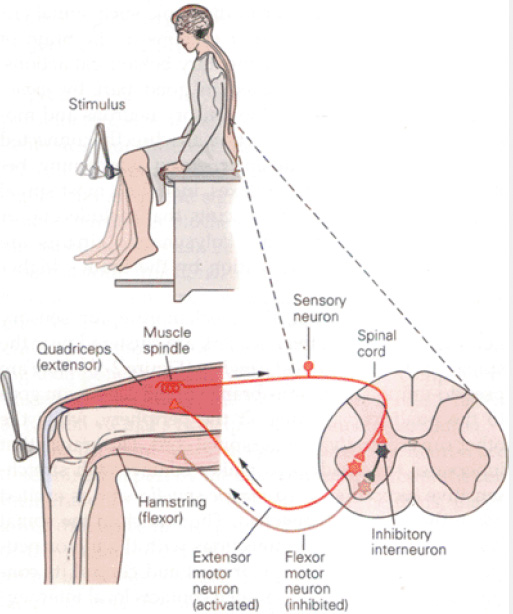 Kandel et al., Principi di Neuroscienze, Ambrosiana.
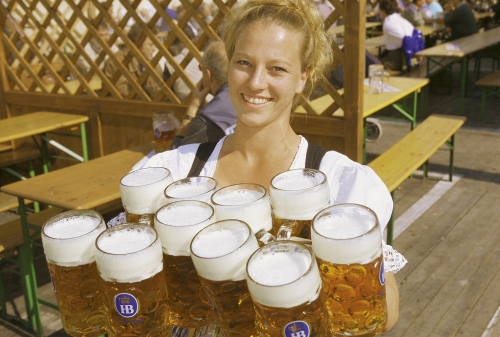 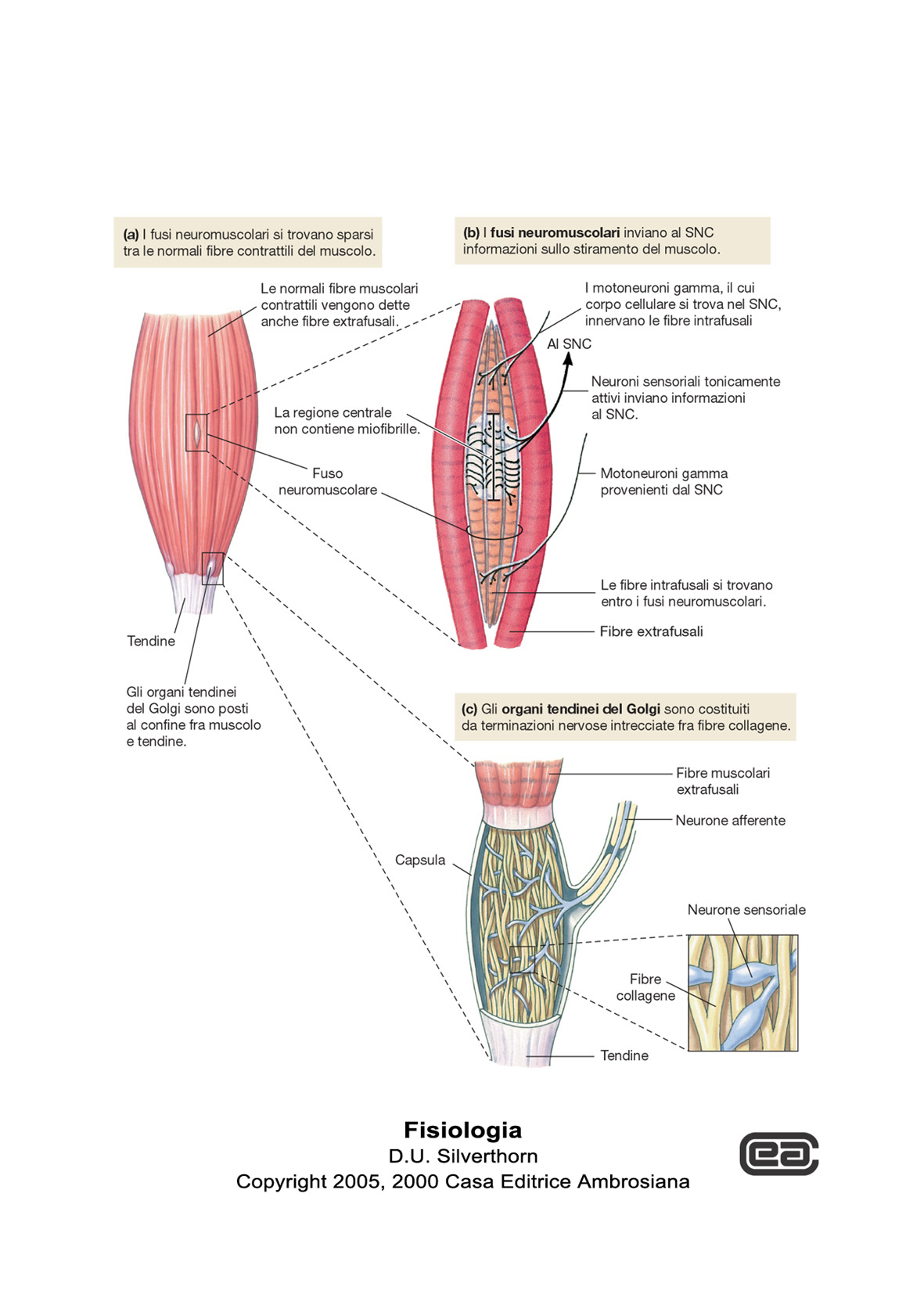 PROPRIOCETTORI MUSCOLARI
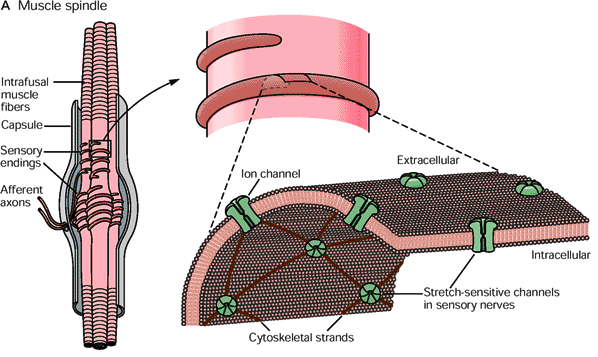 Da Silverthorn, fisiologia umana, Ambrosiana
MUSCLE SPINDLE
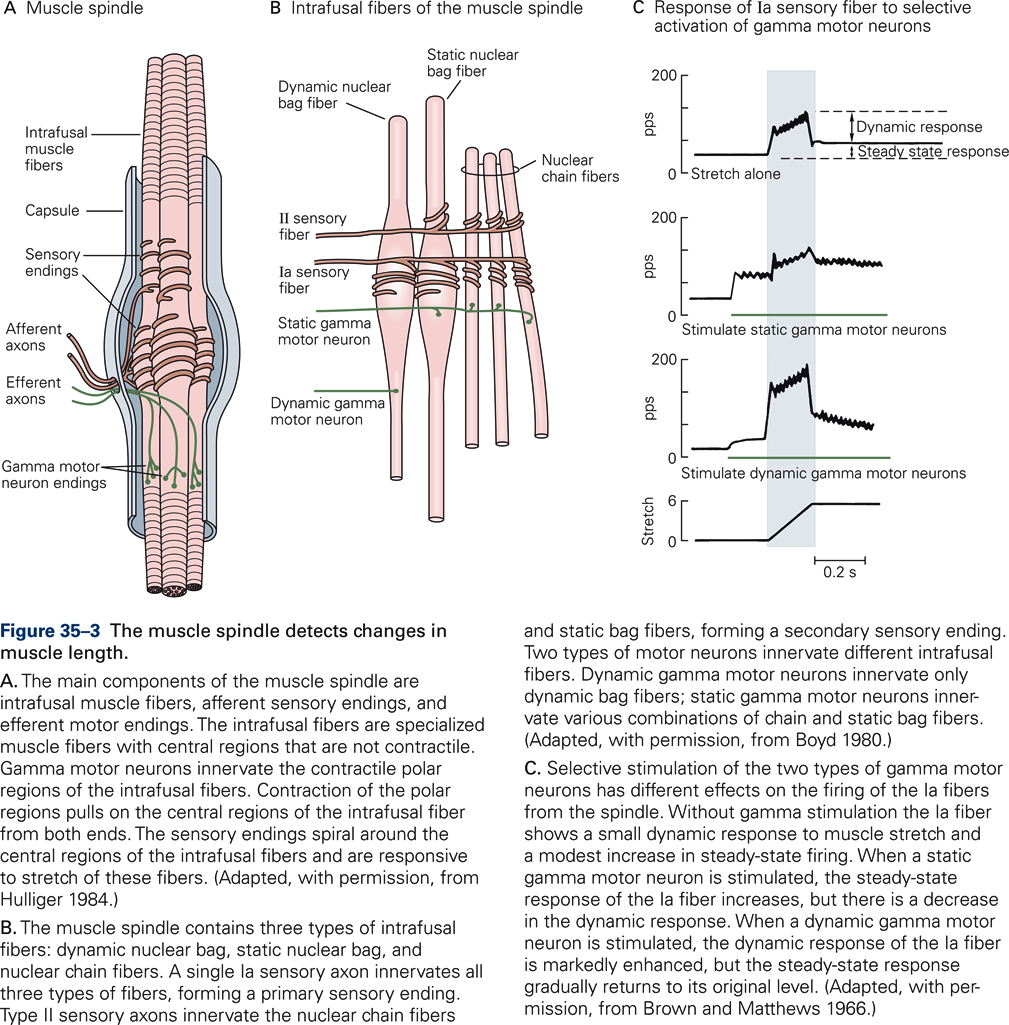 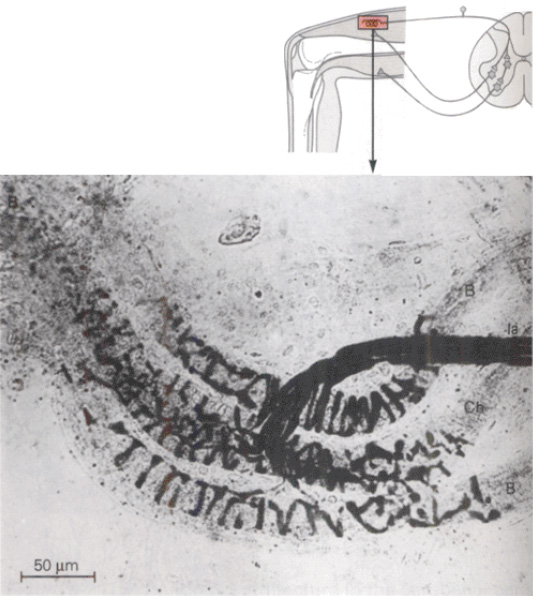 from Kandel, McGraw-Hill
MUSCLE SPINDLE
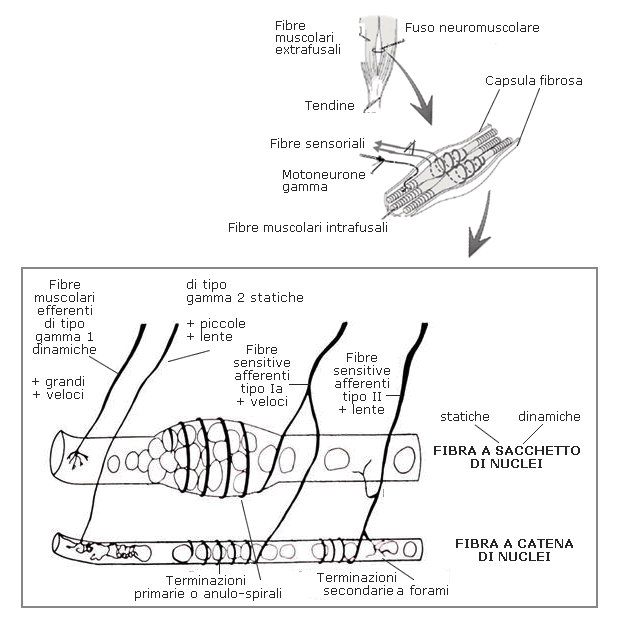 stiramento lento
(risposta statica)
stiramento rapido
(risposta dinamica)
FIBRA A SACCO NUCLEARE
FIBRA A CATENA NUCLEARE
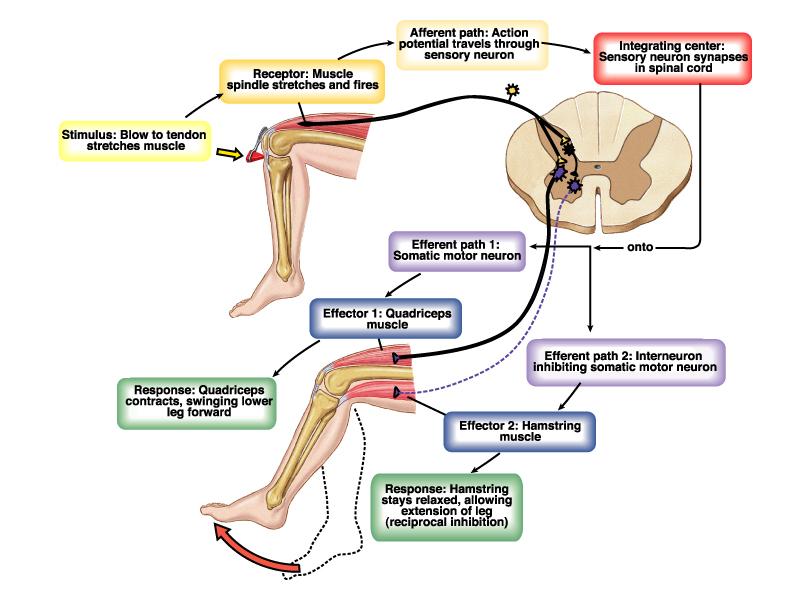 RECIPROCAL INHIBITION
MUSCLE SPINDLE: IA DISCHARGE
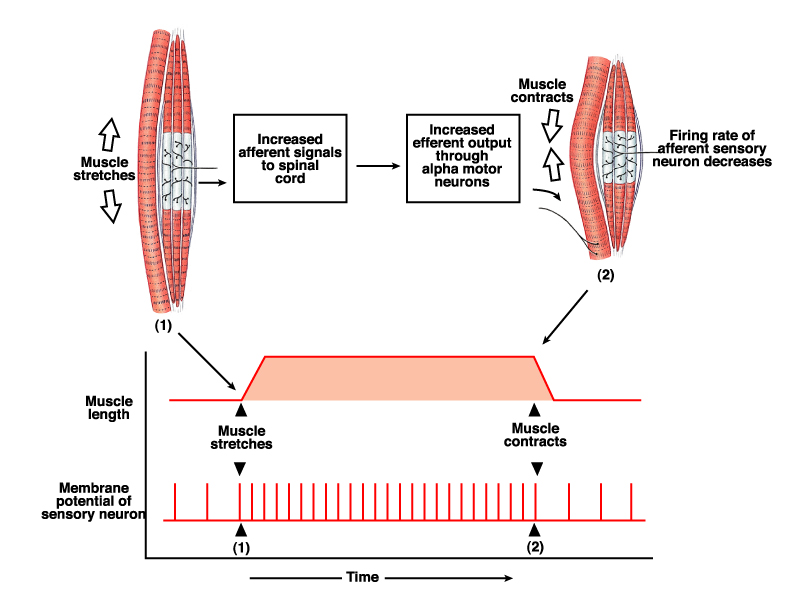 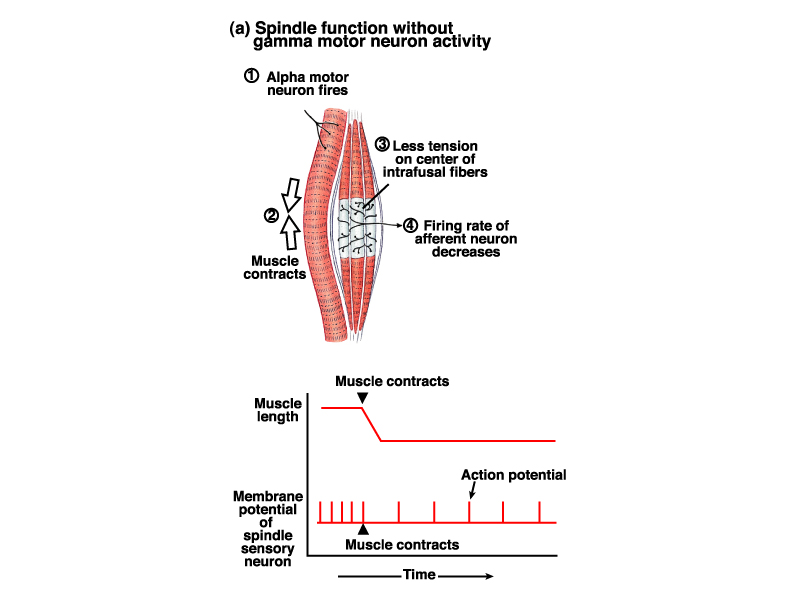 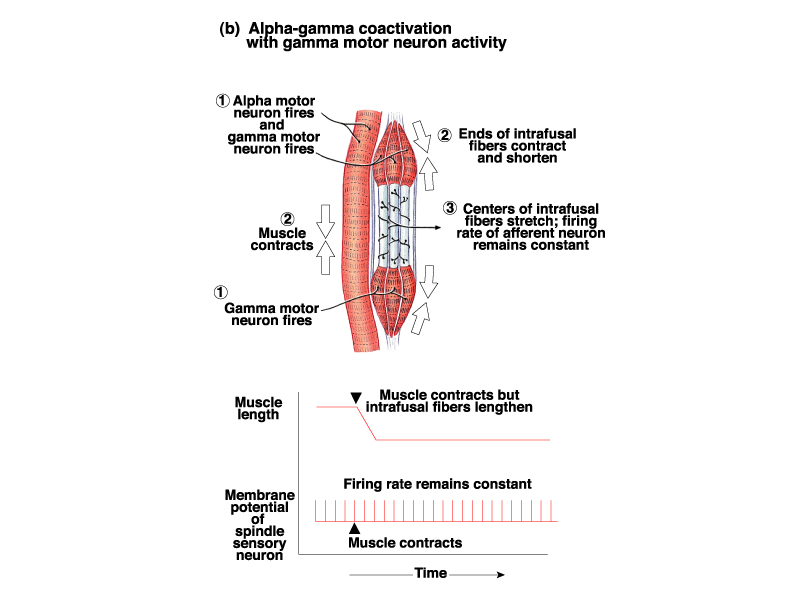 g  ACTIVITY
IA discharge with only  activity
IA discharge with  co-activation
REGULATION OF SPINDLE SENSITIVITY
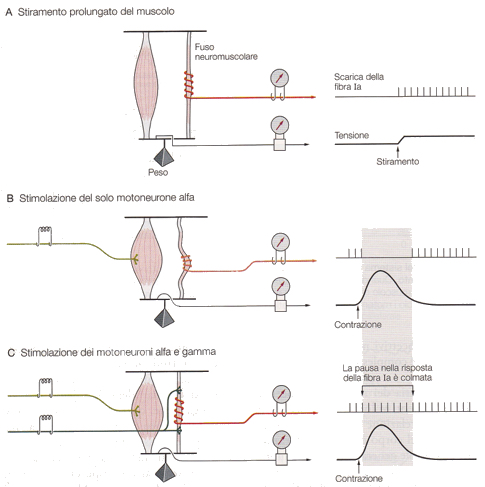 Da Kandel et al., Principi di Neuroscienze, Ambrosiana
REFLEX REGULATION OF MUSCLE FORCE
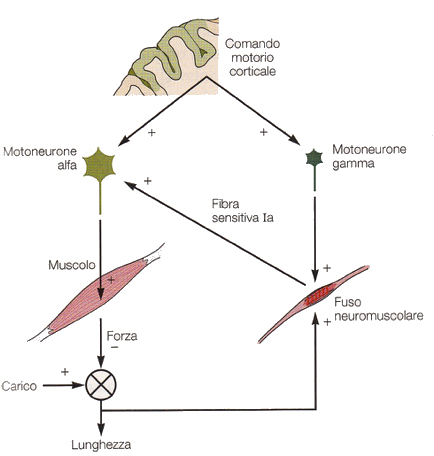 same commands
TOO MUCH LOAD
Muscle do not short as much as they should. Spindle increase their tension in excess. This increases IA discharge so as to increase  a-motoneurons activity
TOO MUCH POWER
Muscles shorten too much. Spindles decrease their tension. This decreases IA discharge, hence a-motoneurons discharge is reduced as well.
Da Kandel et al., Principi di Neuroscienze, Ambrosiana
MUSCLE SPINDLE: IA DISCHARGE
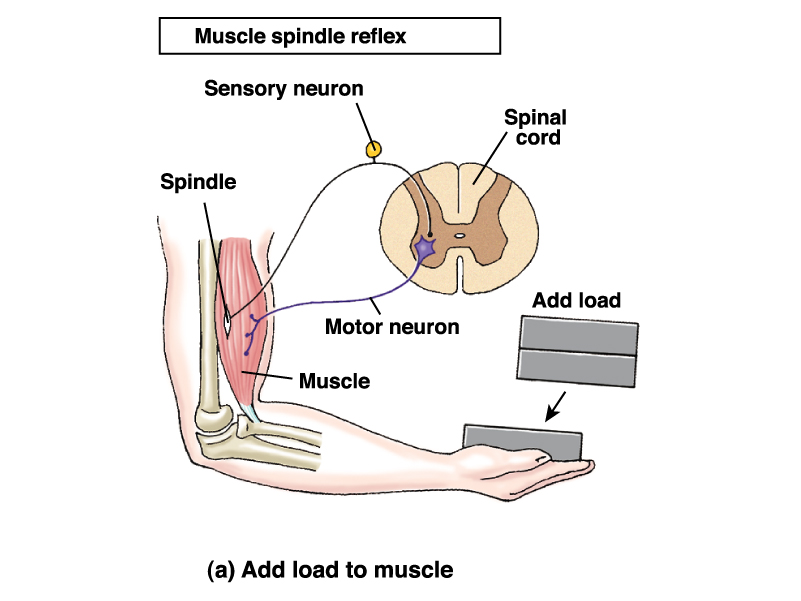 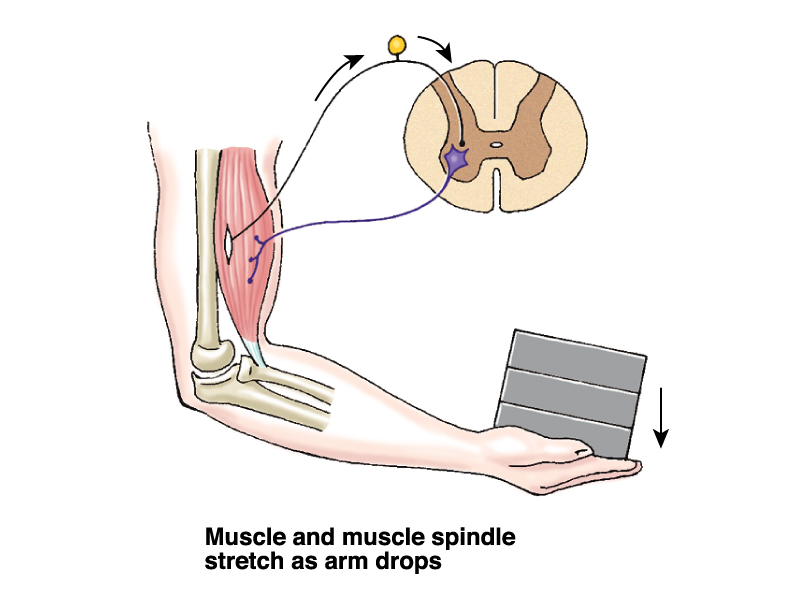 2
1
3
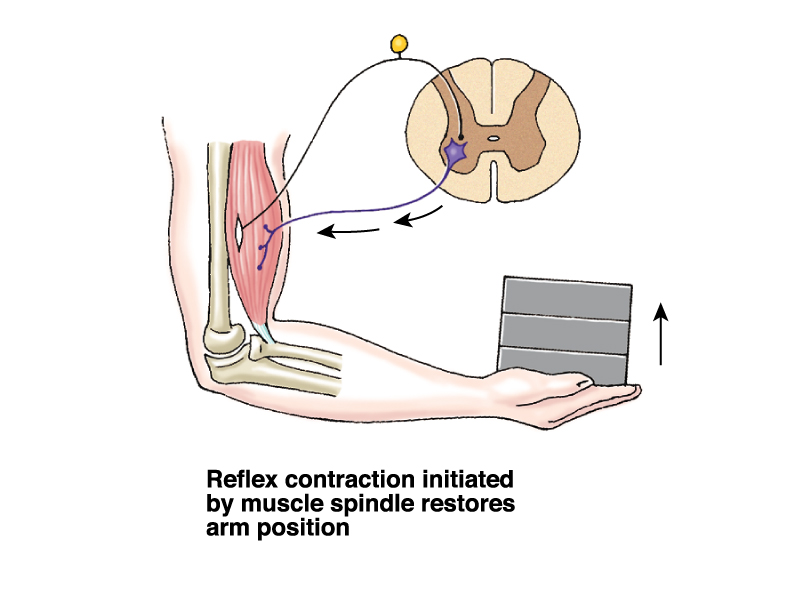 INFLUENZE DISCENDENTI SUL RIFLESSO DA STIRAMENTO
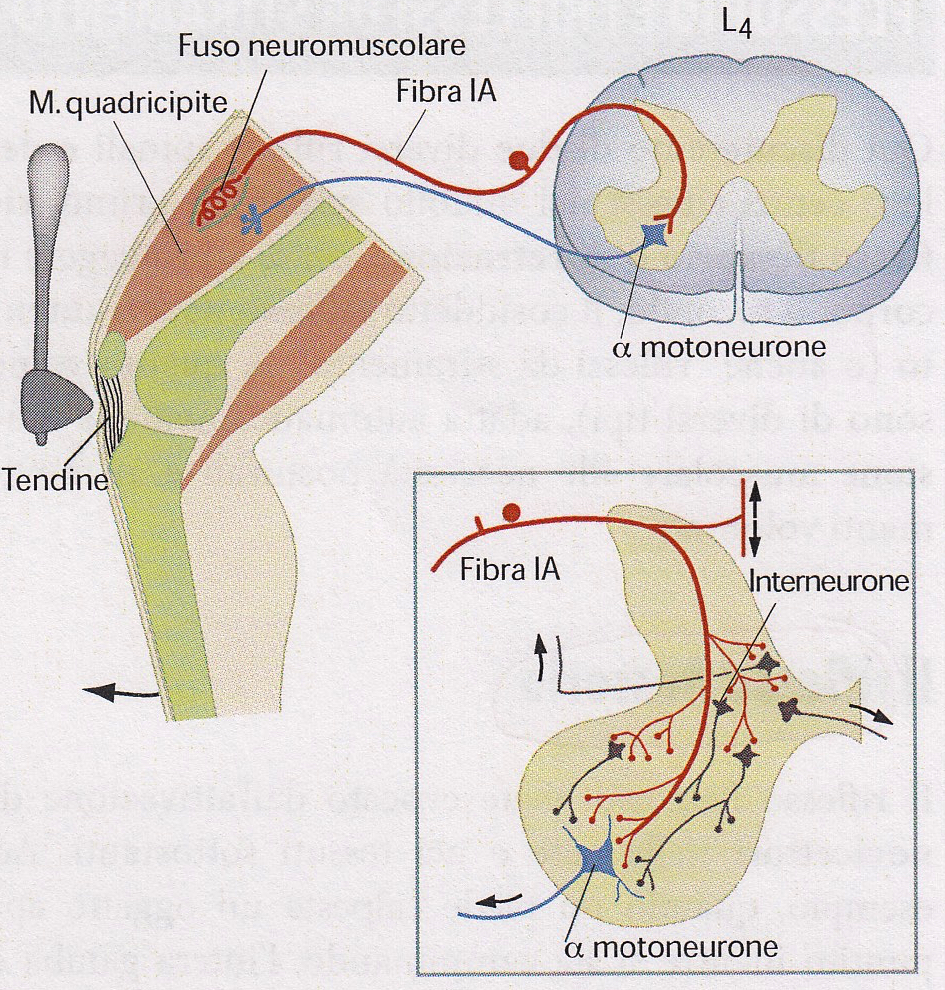 Manovra di Jendràssik
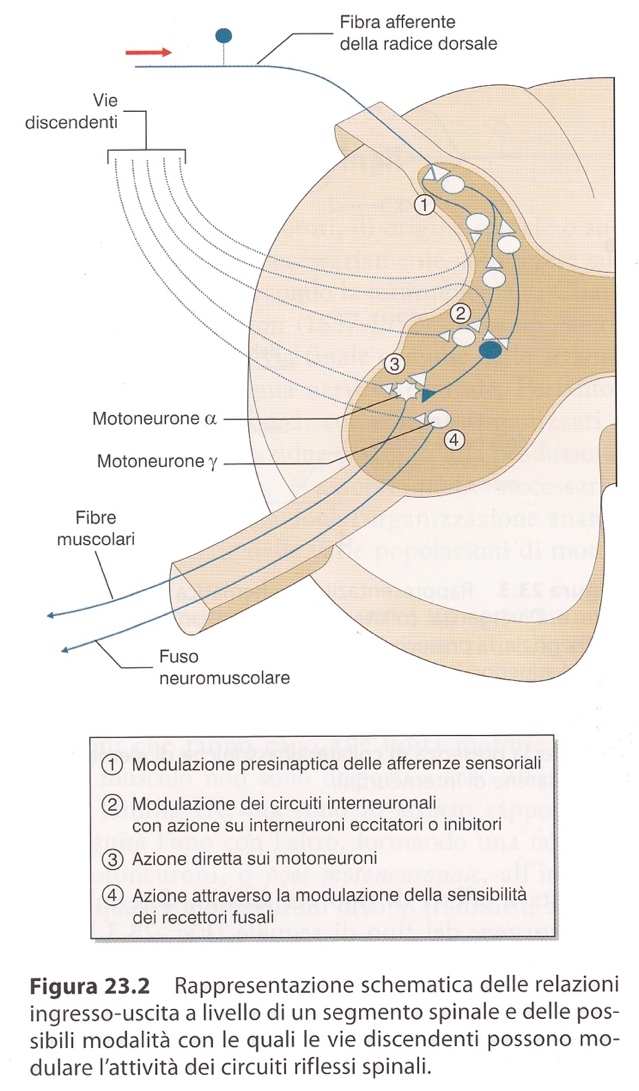 Brodal, Il Sistema Nervoso Centrale, Piccin
Conti et al., Fisiologia Medica, Edi-Ermes.
H-REFLEX
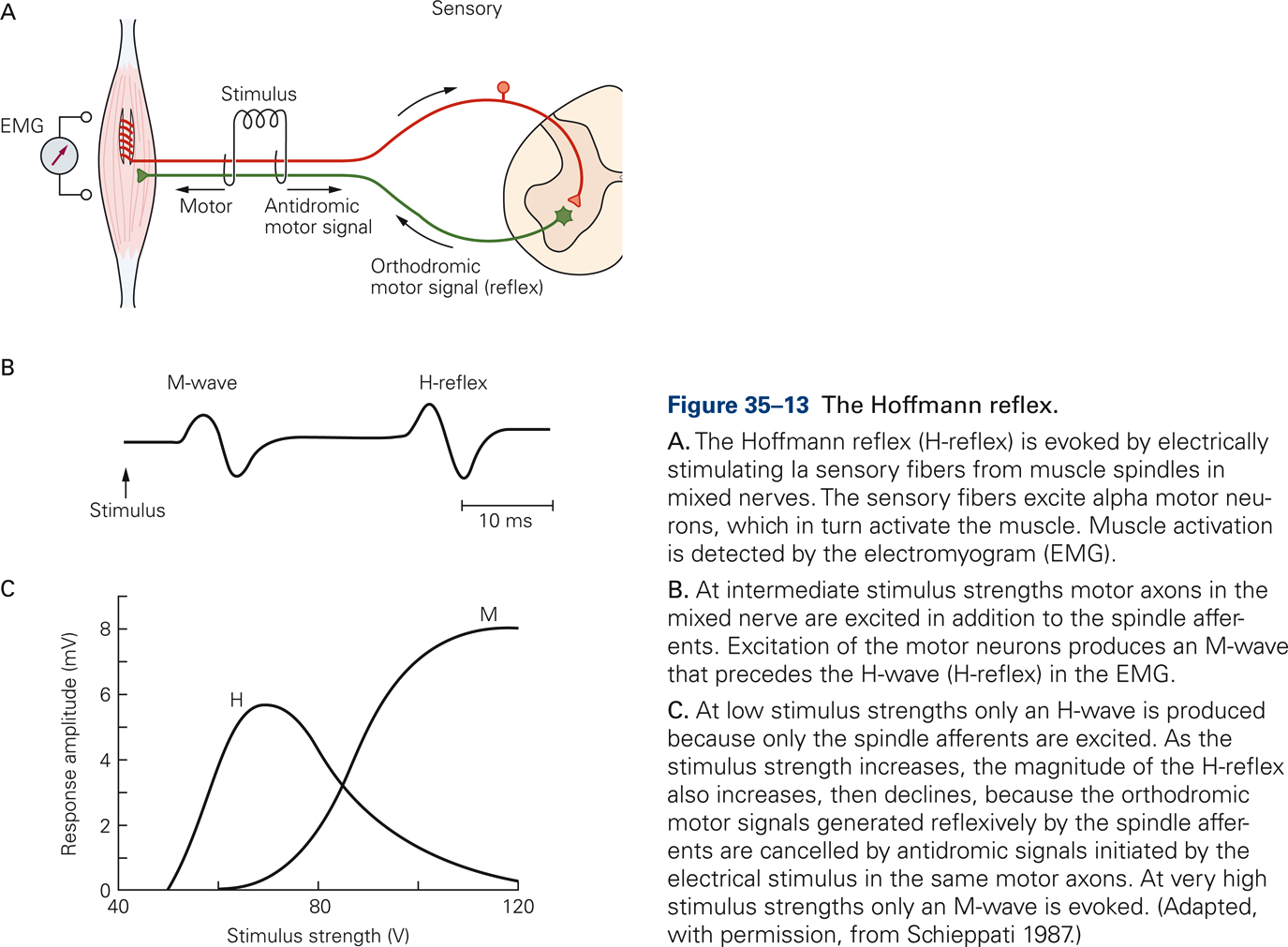 from Kandel, McGraw-Hill
MUSCLE TONE
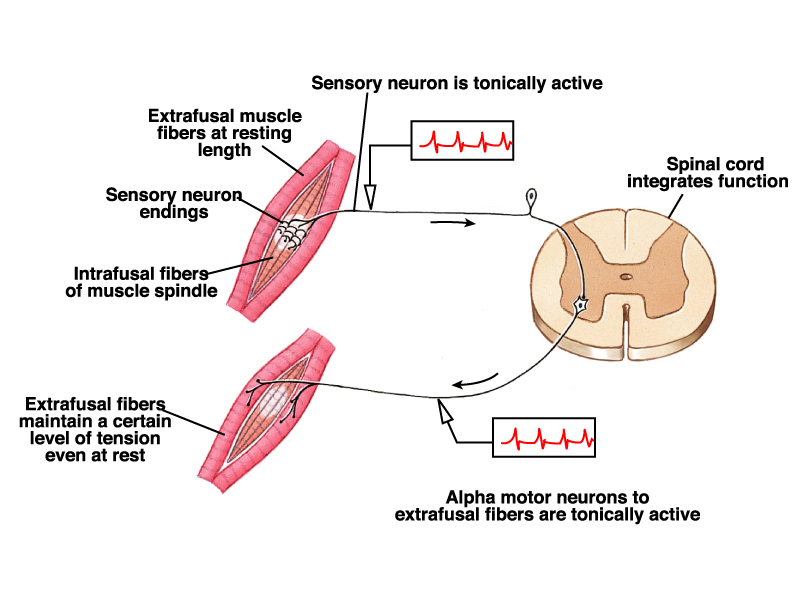 RIFLESSI TENDINEI
INIBIZIONE RICORRENTE
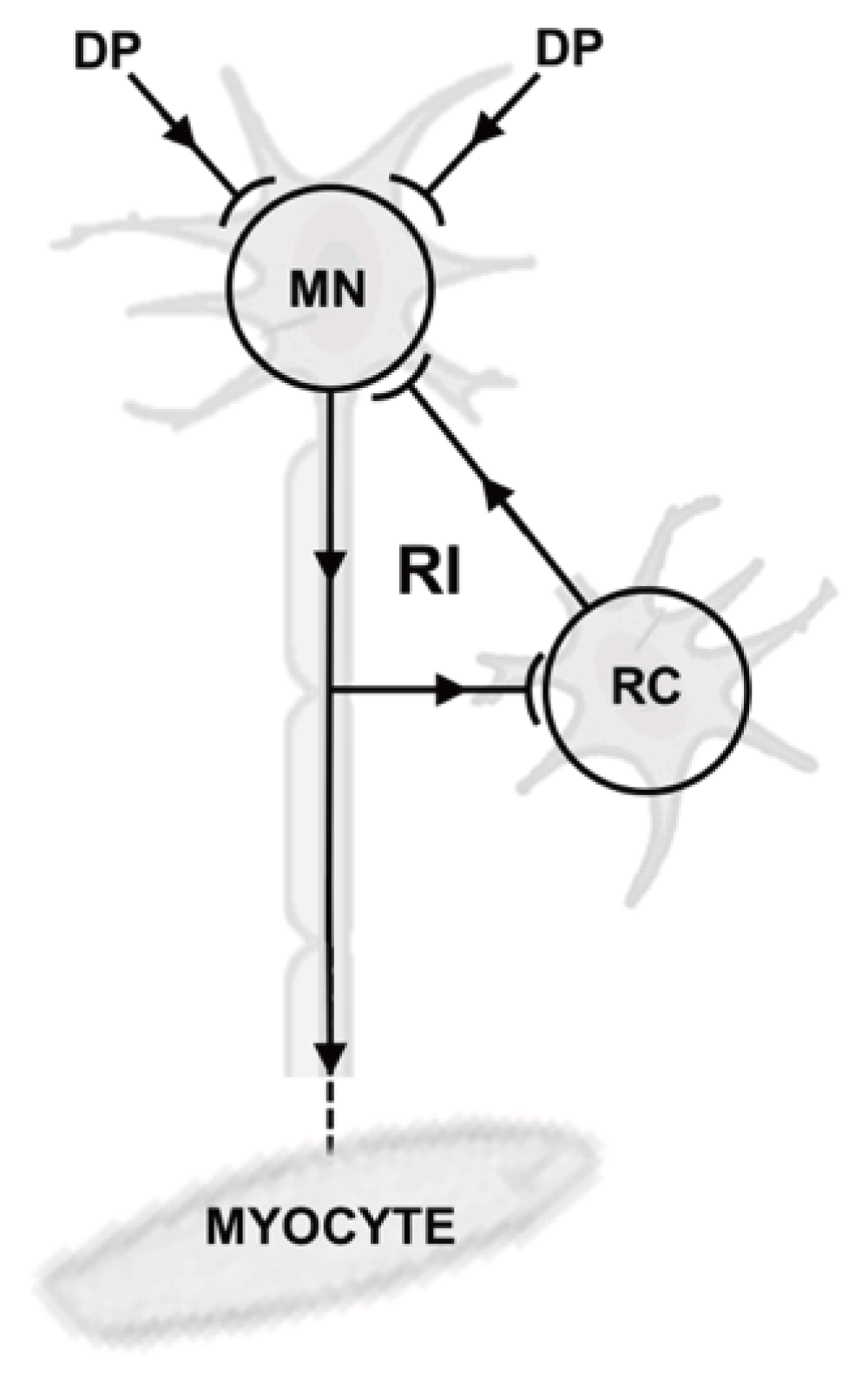 _
+
+
DP: descending pathway
MN: motoneurone
RC: cellula di Renshaw
[Speaker Notes: Figure 1. Schematic overview of recurrent inhibition.With recurrent inhibition (RI), input from descending pathways (DP) reaches the motor neuron (MN). In response, the MN activates the target myocyte; in addition, the MN also activates Renshaw cells (RC), which then inhibit the motor neuron through a negative feedback loop. 
Tuk B. Inhibitory system overstimulation plays a role in the pathogenesis of neuromuscular and neurological diseases: a novel hypothesis [version 1]. F1000Research 2016, 5:1435 (doi: 10.12688/f1000research.8774.1)]
DI-SYNAPTIC REFLEX
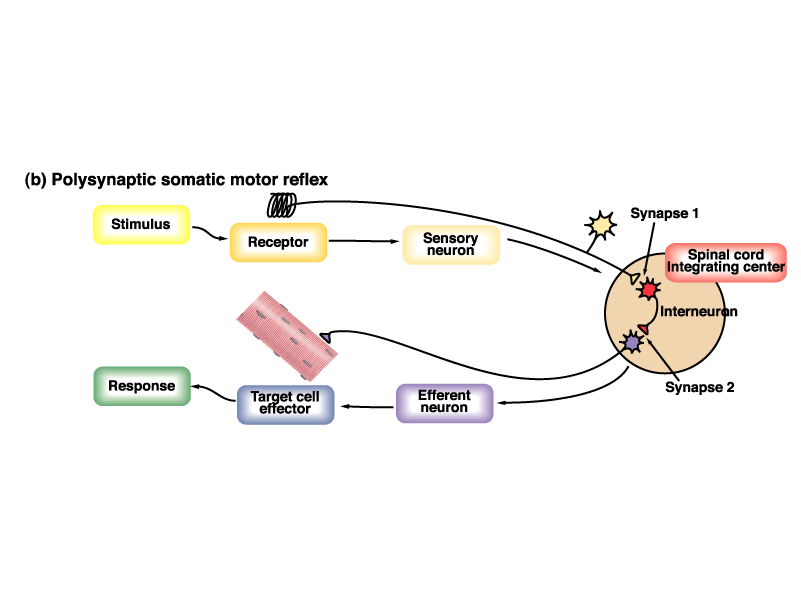 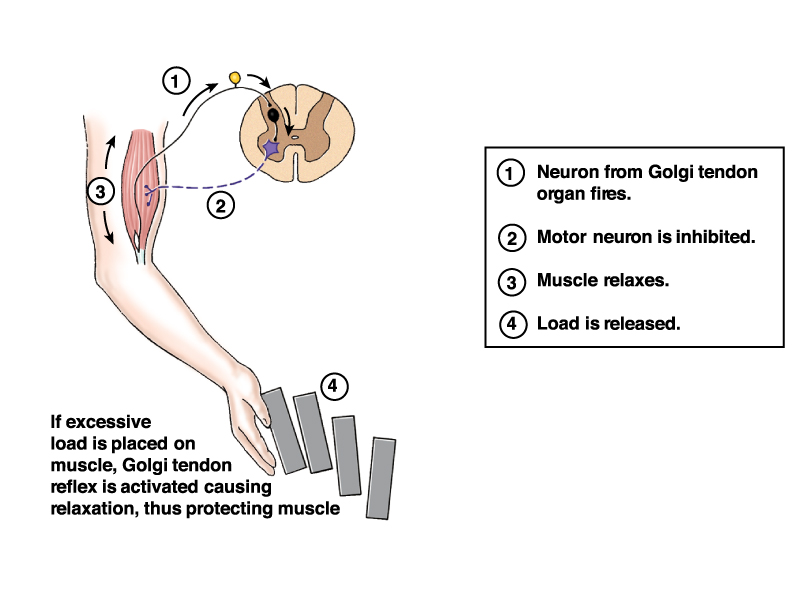 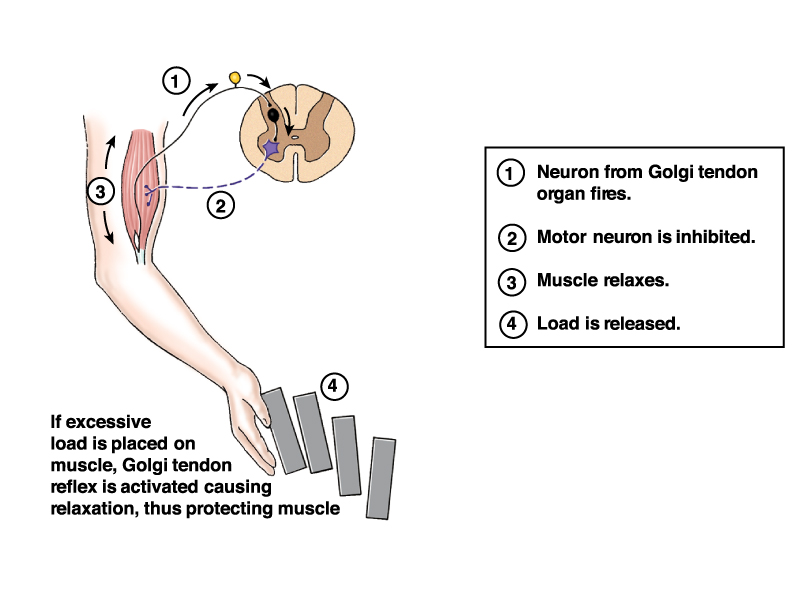 DI-SYNAPTIC REFLEX
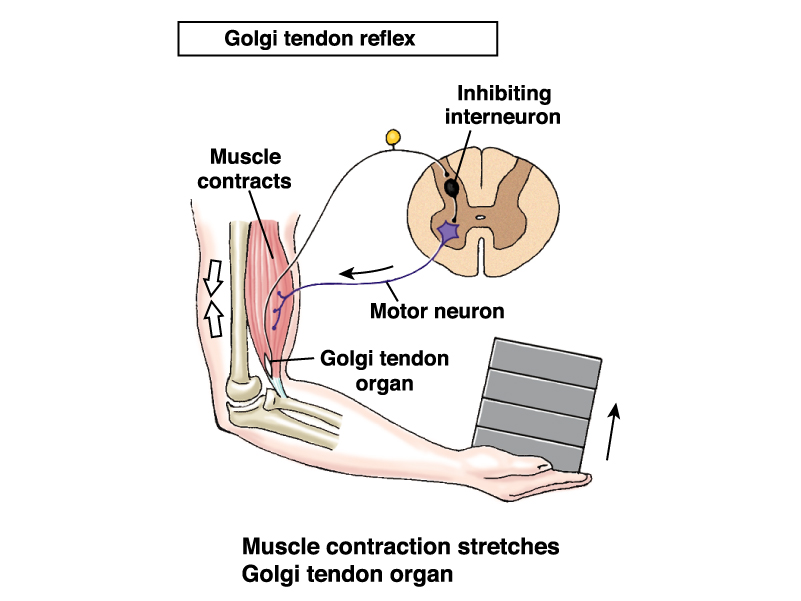 RIFLESSI POLISINAPTICI: RIFLESSO FLESSORIO
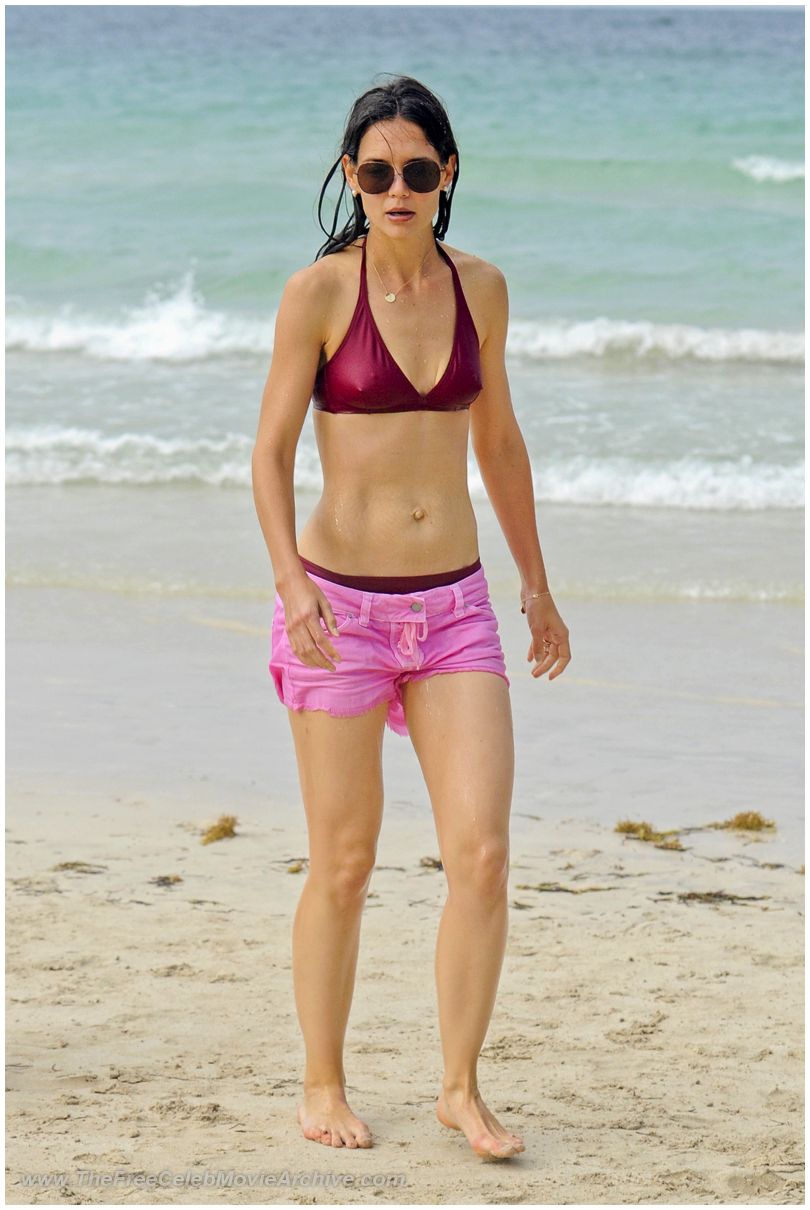 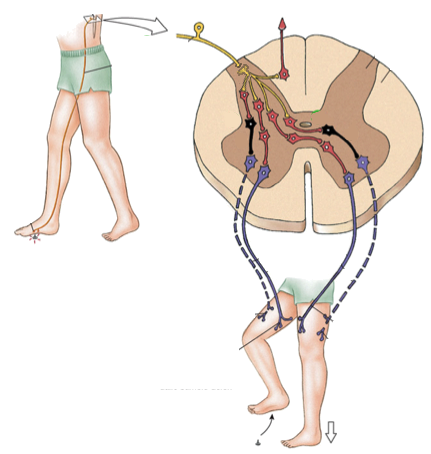 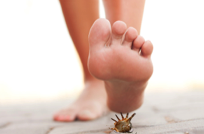 SYNAPTIC ORGANIZATION OF THE SPINAL CORD
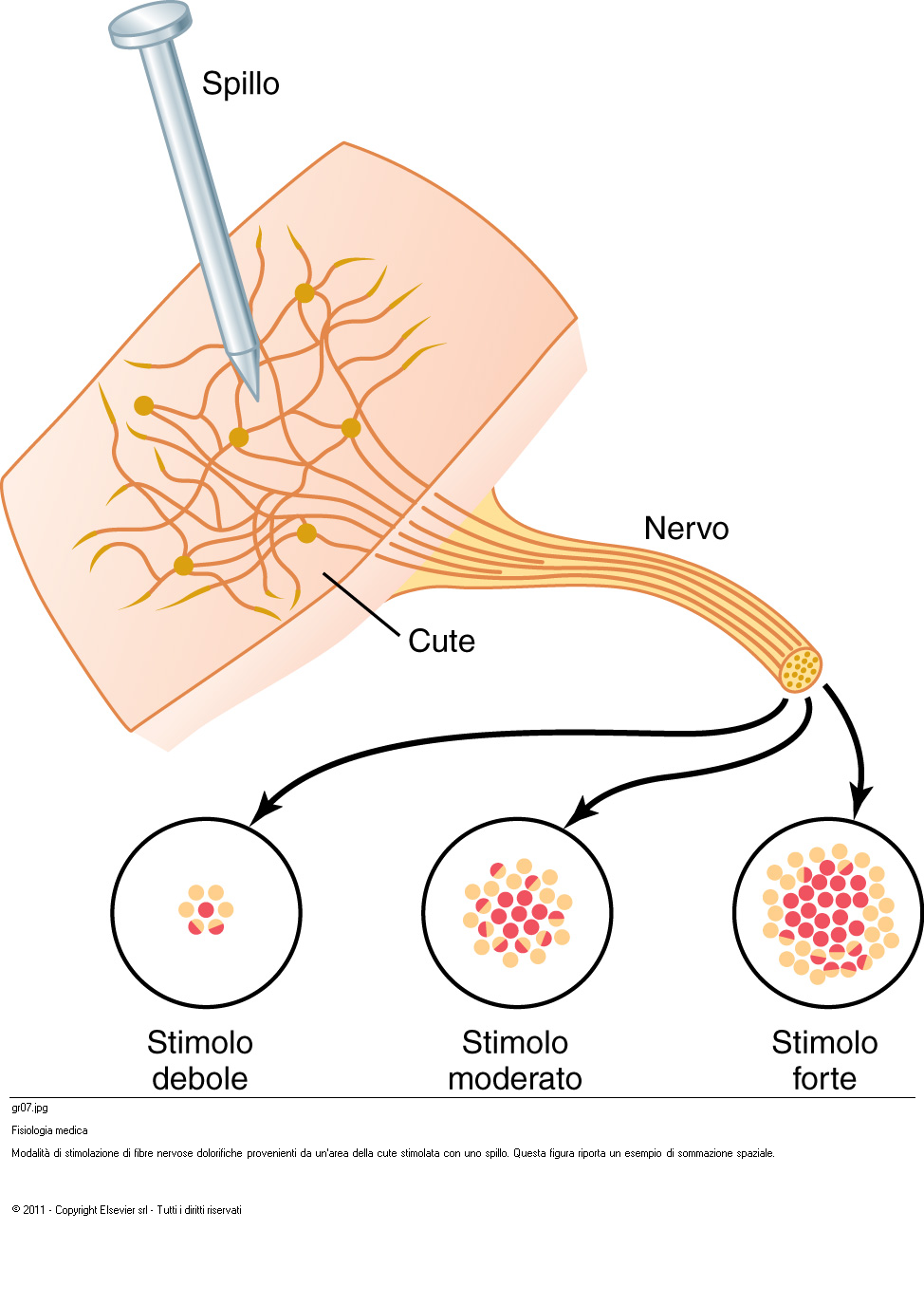 (Coding of intensity):
Population effect,
Spatial summation,
Divergence and convergence,
Subliminar zone,
Facilitation zone
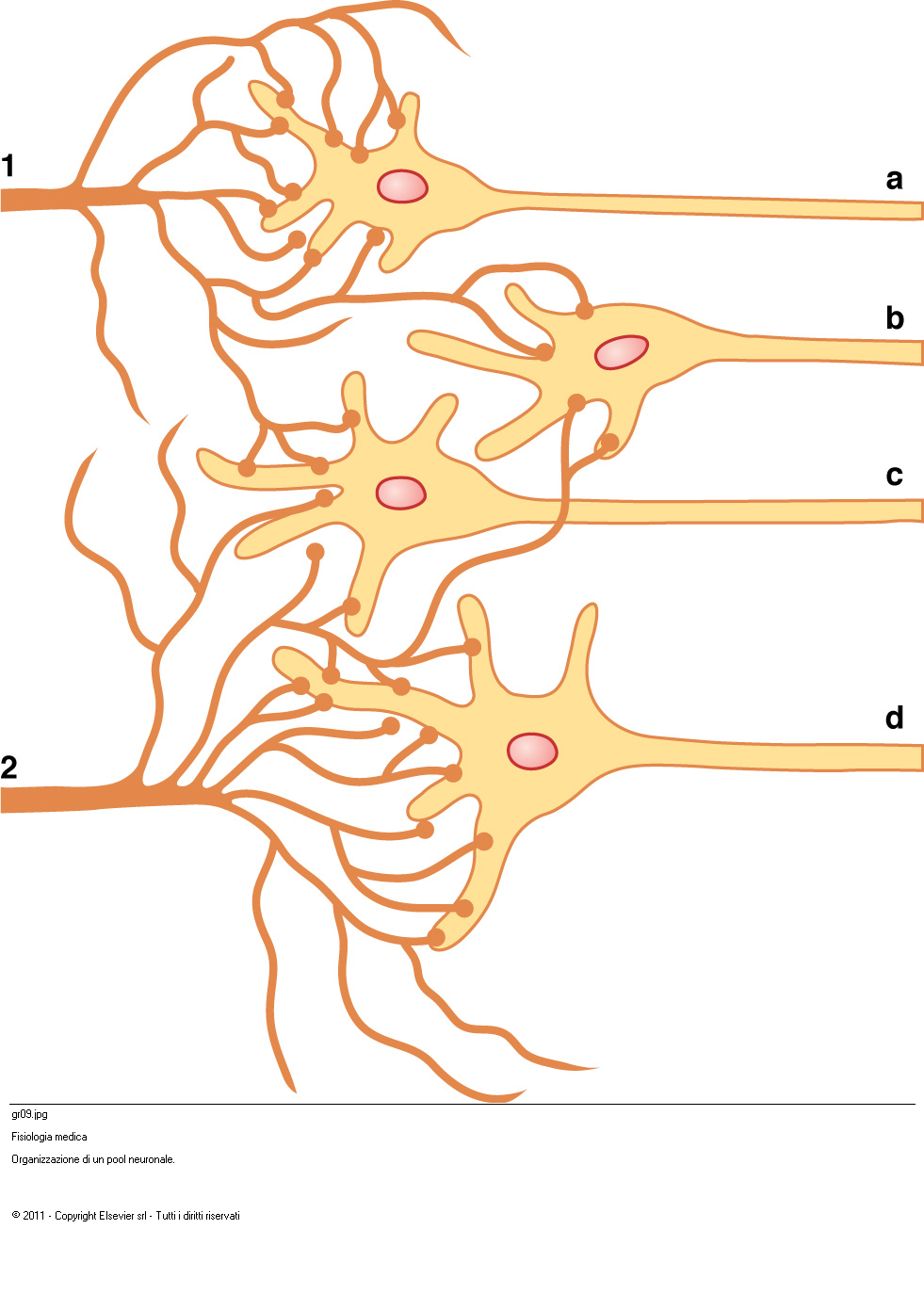 Da Guyton, Elsevier
CONTESTO MOTORIO (PERIFERIA)
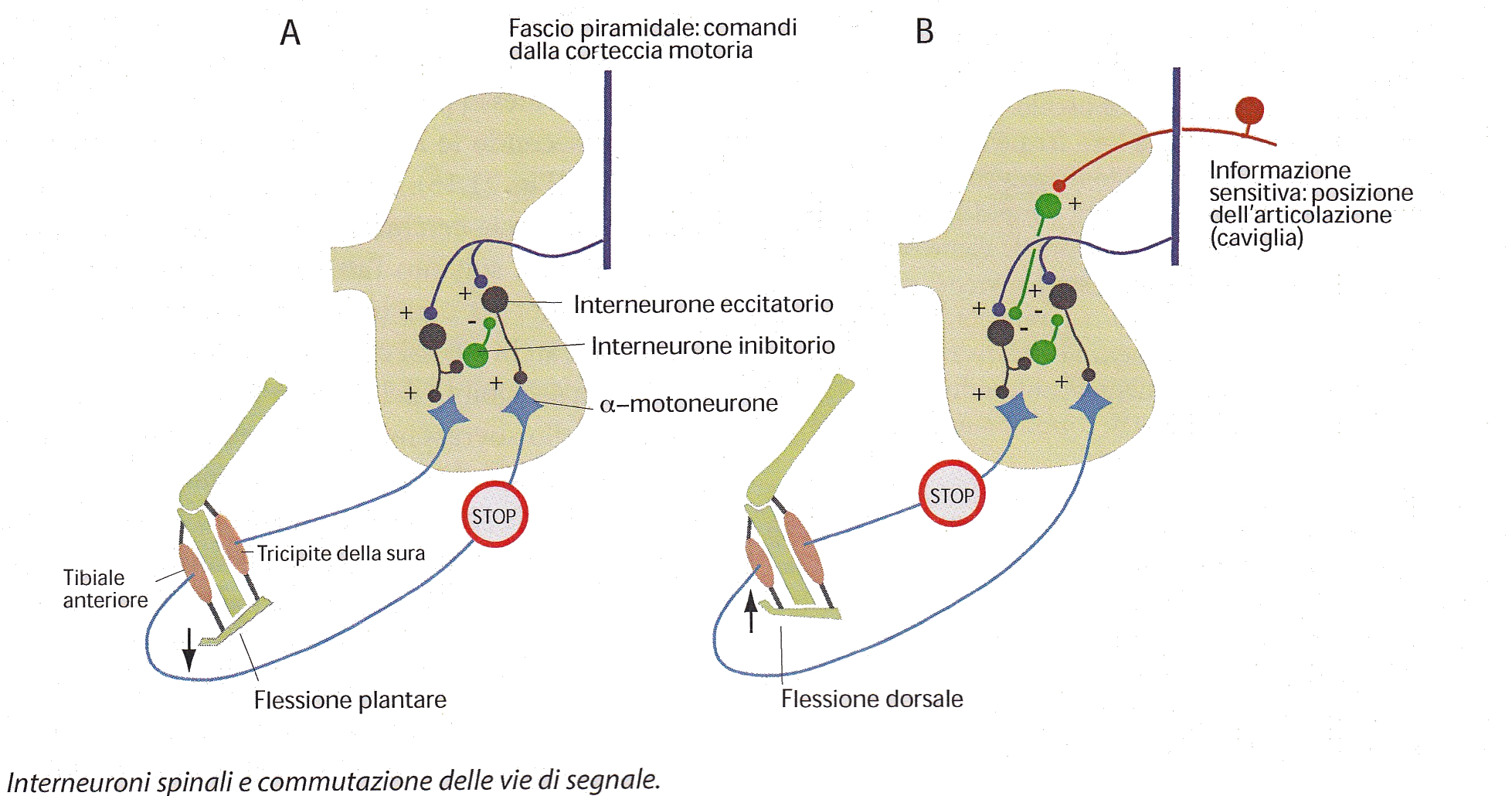 Inibizione reciproca
Diversa azione dei comandi motori (fascio piramidale) a seconda della posizione del piede
Brodal, Il Sistema Nervoso Centrale, Piccin
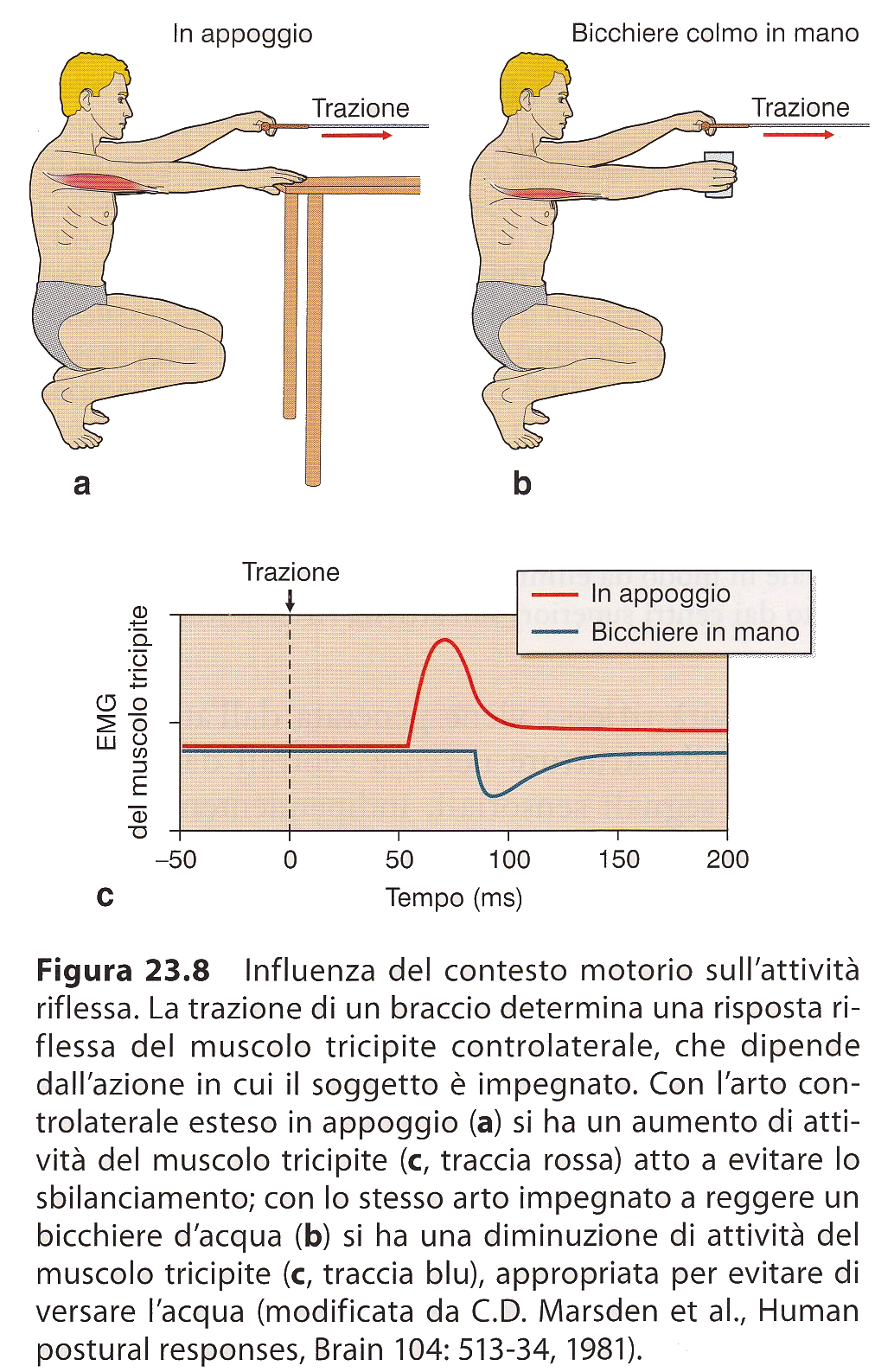 CONTESTO MOTORIO
(CENTRO)
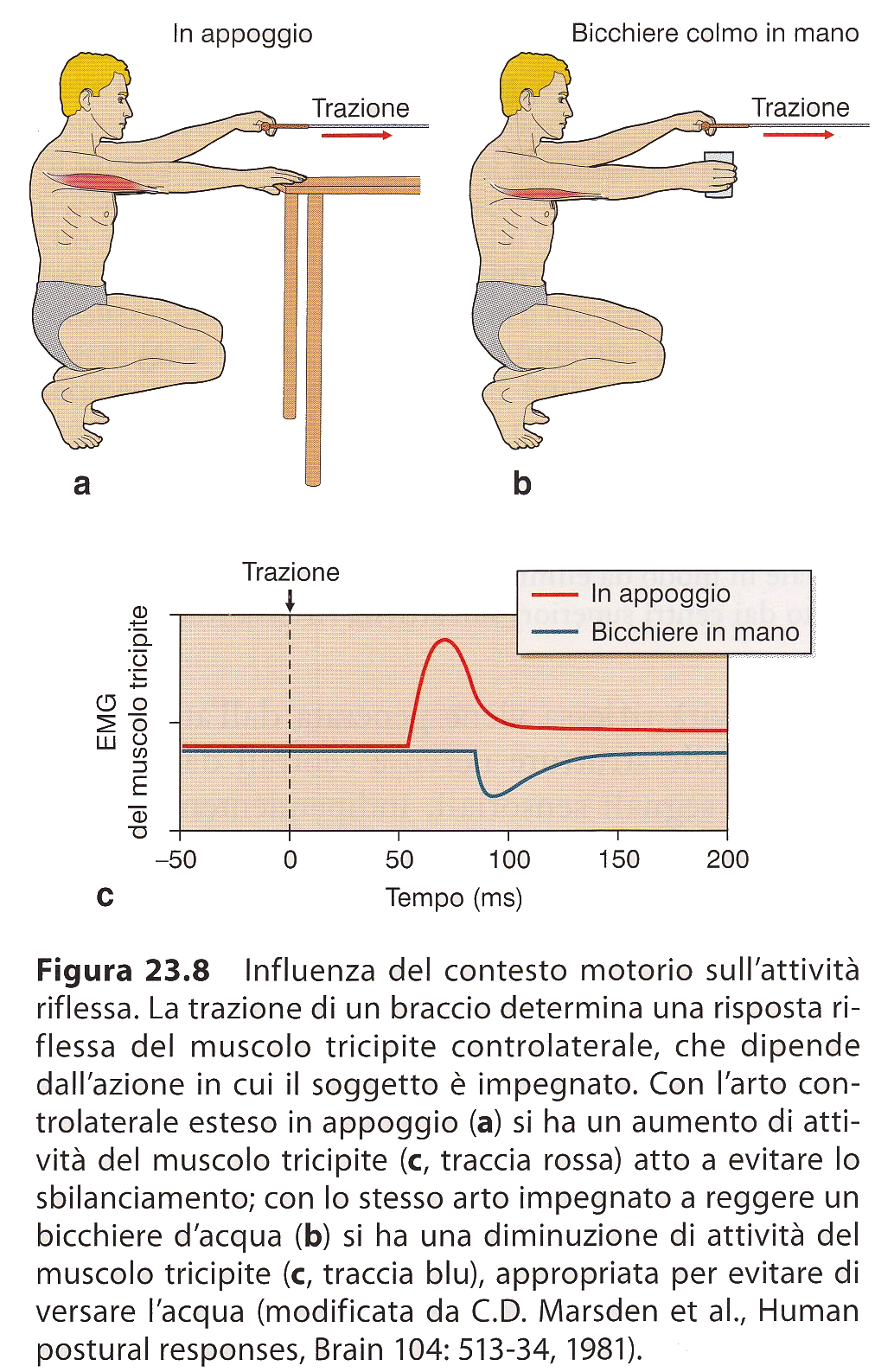 Da Conti et al., Fisiologia Medica, edi-ermes
DEAMBULAZIONE
n. peduncolopontino,
regione locomotoria mesencefalica
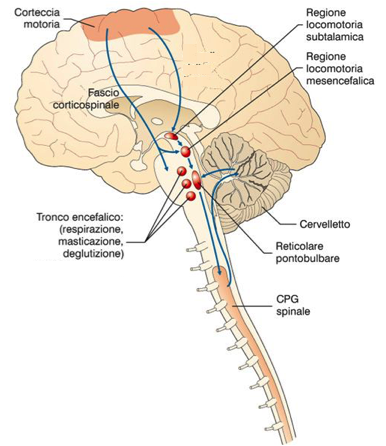 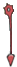 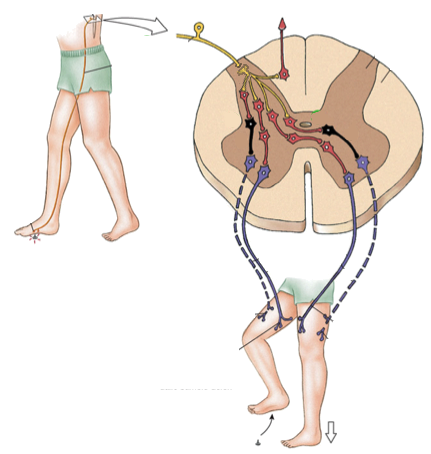 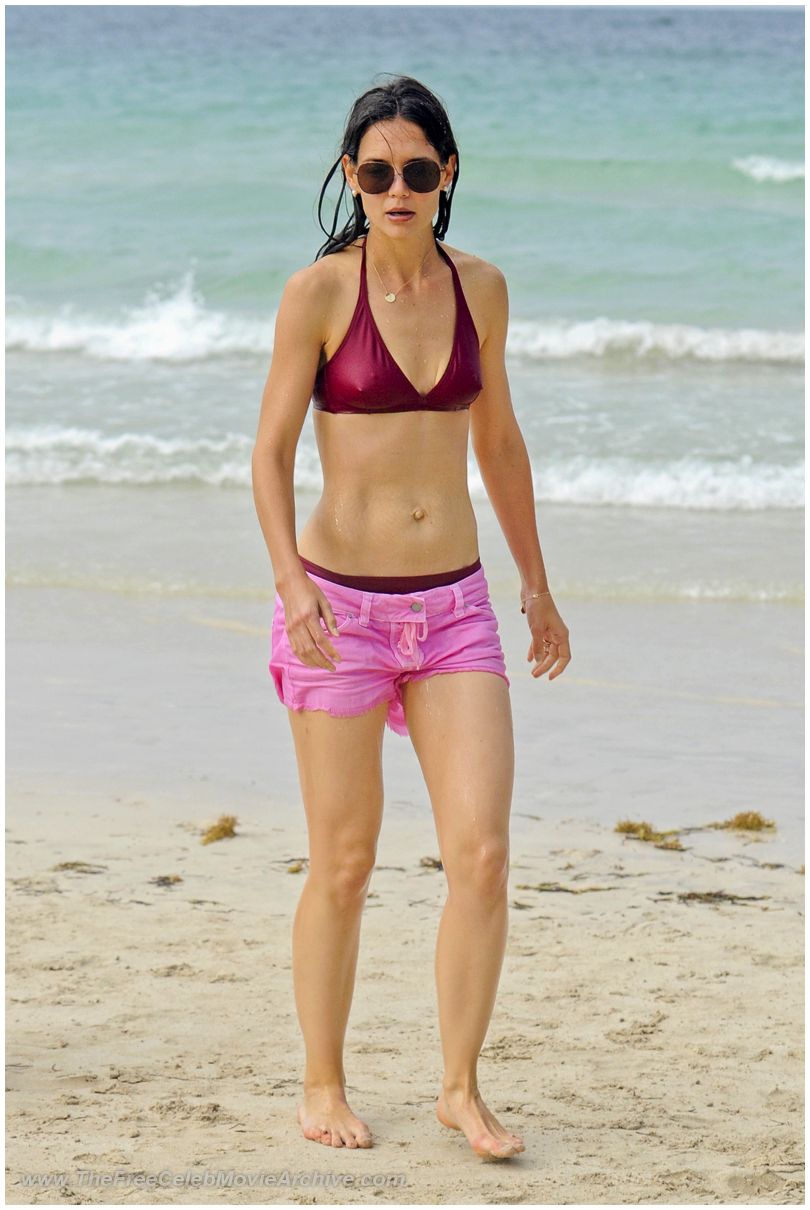 CPG (central pattern generator)
CENTRI PER I MOVIMENTI RITMICI
attività ritmica
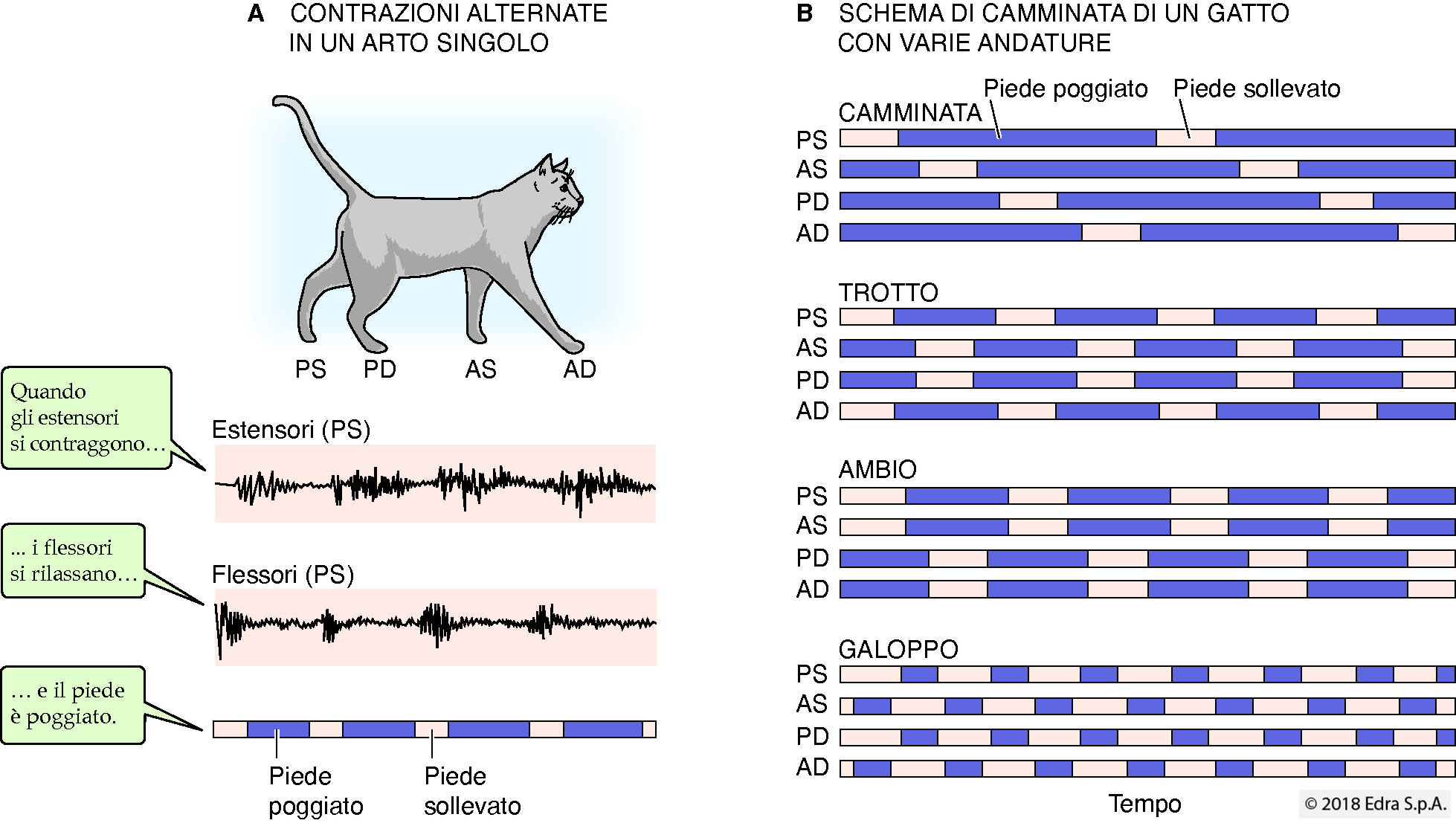 Da Boron e Boulpapep, fisiologia medica, Edra
attività ritmica
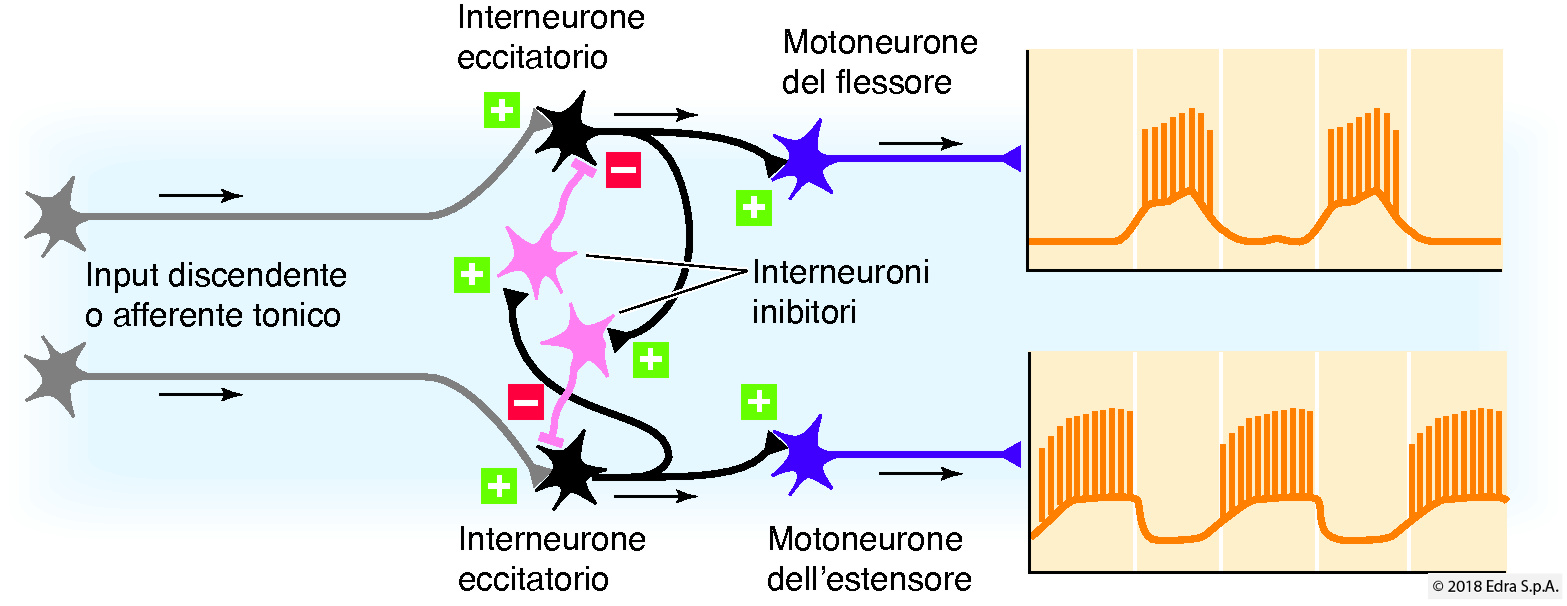 I neuroni discendenti (in grigio) hanno una scarica tonica, che divente fasica sui motoneuroni antagonisti grazie alla inibizione reciproca di questi ultimi. Analogo principio si può applicare agli estensori di un arto nei confronti di quello dell’altro, come pure ai flessori.
Da Boron e Boulpapep, fisiologia medica, Edra
BABINSKI REFLEX
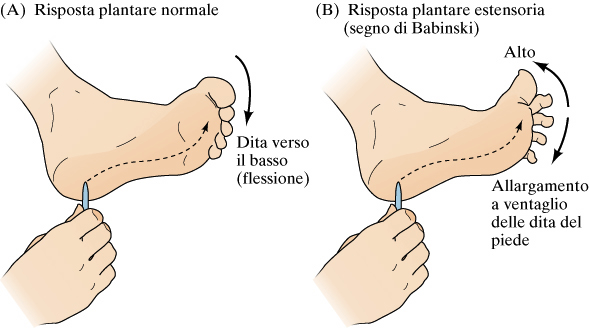 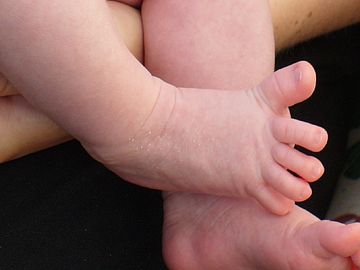 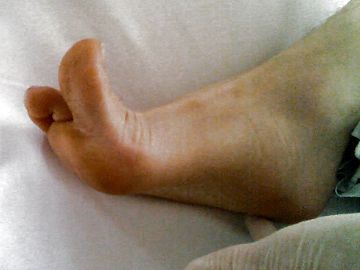 Absent (newborn) or lost (pyramidal lesion) control of avoidance (nociceptive) reflex
Da: Purves et al NEUROSCIENZE Zanichelli
SYNAPTIC INTEGRATION
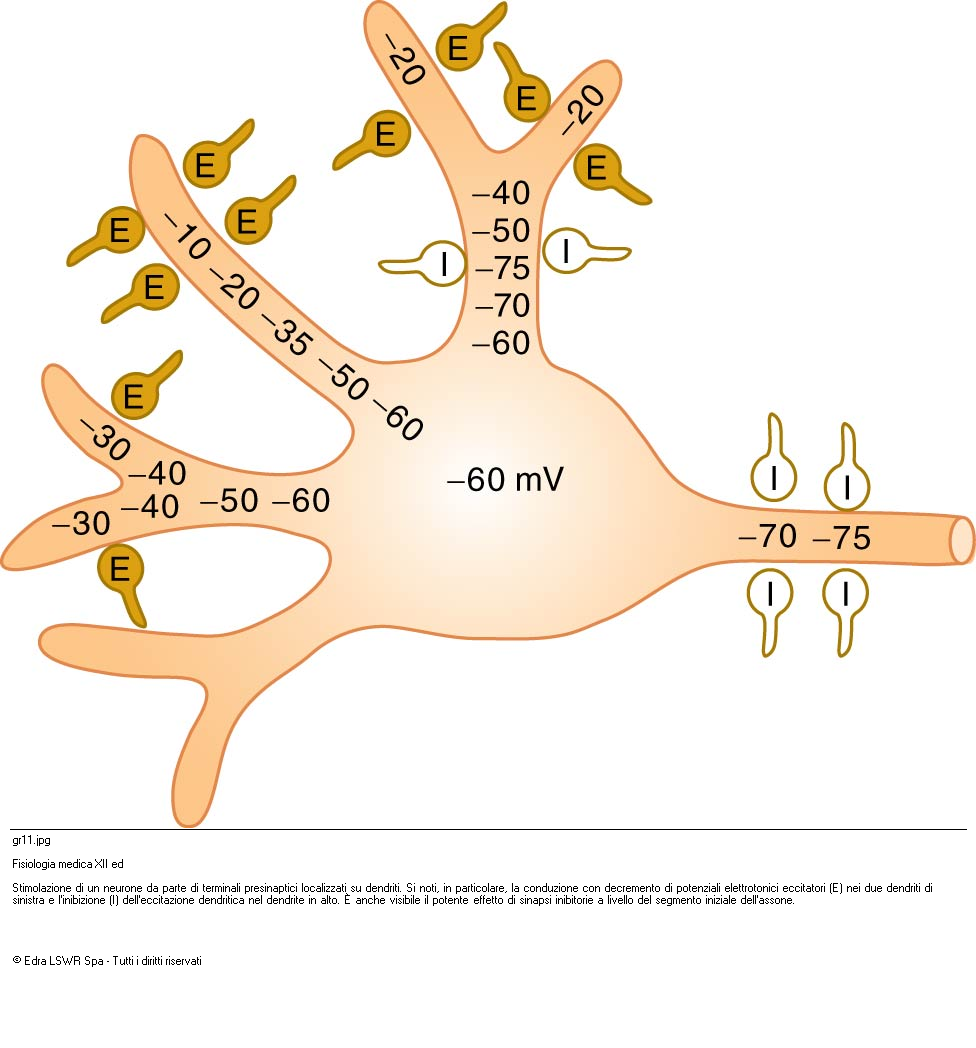 Propagazione con decremento
Potenziale di riposo
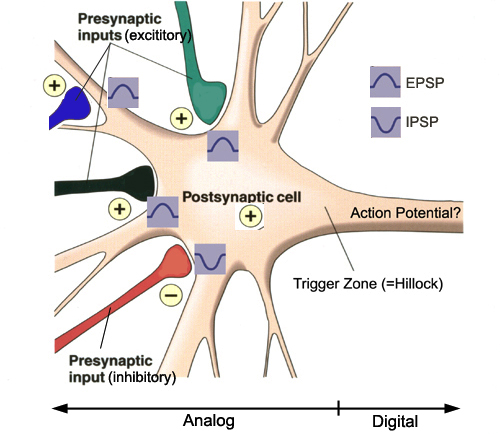 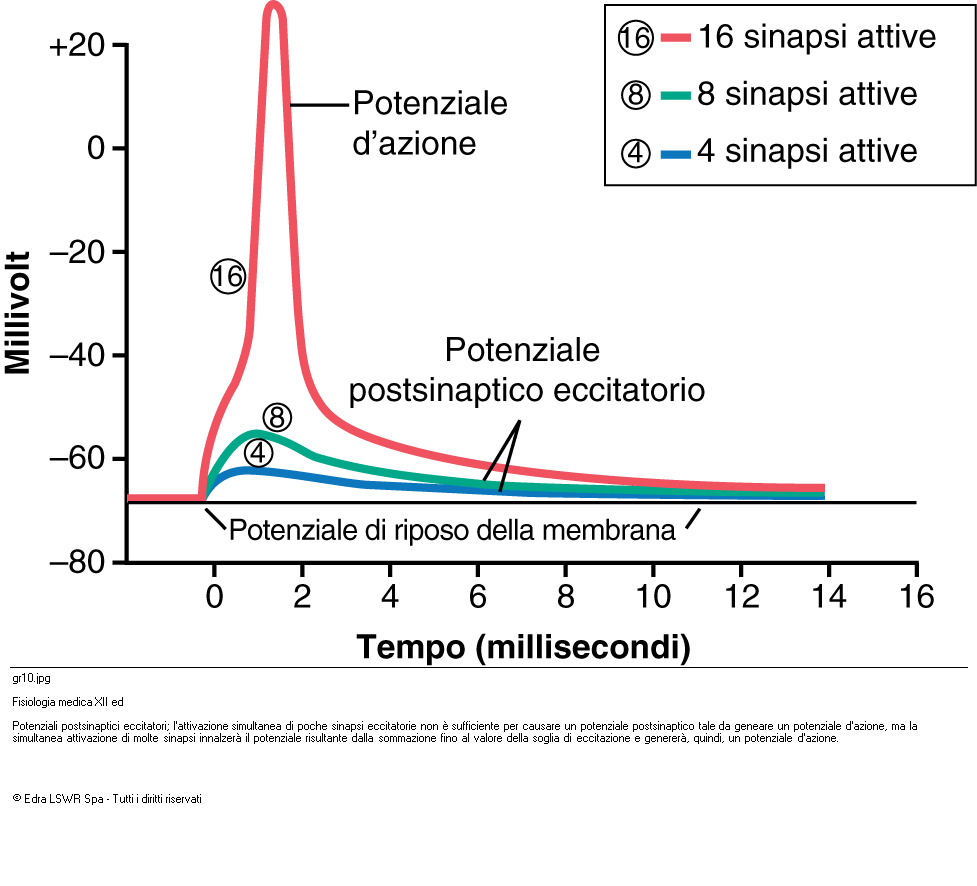 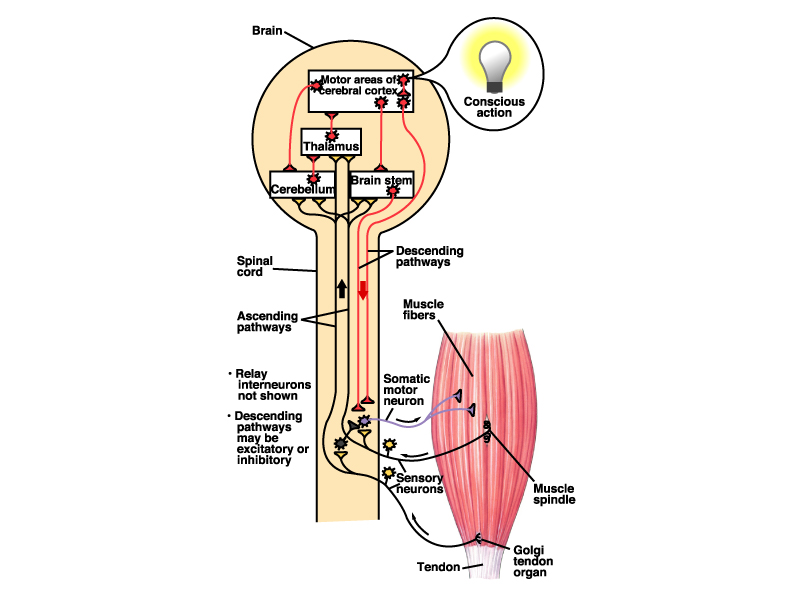 GENERAL ORGANIZATION OF THE MOTOR SYSTEM